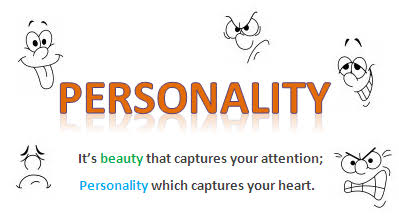 Personality
Course Code: LIS-207 (BS LIS 4th)
Ms. Rizwana
DEFINITIONS
Personalities is the sum total of individual’s Psychological traits, characteristics, motives, habits, attitudes, beliefs and outlooks.
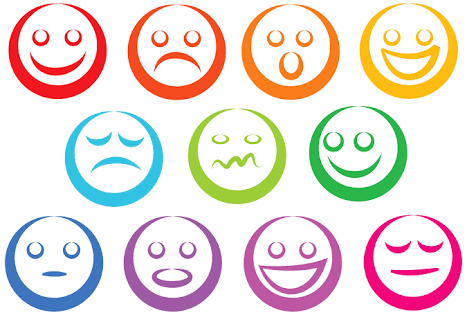 Personality is a set of psychological traits. Personality influence others interaction and adoption to avoid it or attract. Personality attract others by the attitude, morality, character, clean cloth etc.
Personality totally depends upon the psychology. The human mind make us to behave either positive or negative. It gives us order to do any thing either love or hate etc.
Attitude
Cognition.
Emotions.
Behavior.
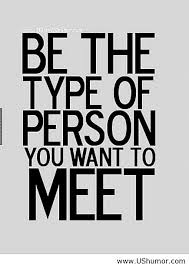 Continue…
Personality is the sum total of ways in which an individual reacts and interacts with others. Or Personality is generally defined as the deeply ingrained and relatively continuing patterns of thought, feeling and behavior. In fact, when one refers to personality, it generally implies to all what is unique about an individual, the characteristics that makes one stand out in a crowd.
Continue…
According to the Cambridge international dictionary of English, ‘your personality is the type of person you are, which is shown by the way you behave, feel and think.’
 Personality, according to the Longman dictionary of contemporary English, is the ’whole nature or character of a person.’ How a person behaves, feels and thinks, how he conducts himself in a given set of circumstances is largely determined by the state of his mind.
Personality determinants.
Heredity
Environment
situation
1.Heredity :
Heredity refers to those factors that were determined at conception. Physical structure, facial attractiveness, gender, temperament, muscle structure and reflexes, energy level, and biological rhythms are characteristics that are generally considered to be either completely or significantly influenced by who your parents were, that is by their biological, physiological and inherent psychological makeup.
2.Environment:
The environmental factors that apply pressures on our personality formation are the culture in which we are raised, our early conditioning, the norms among our family, friends and social groups, and other influences that we experience. The environment to which we are exposed plays a substantial role in shaping our personalities.
It relates to the social psychology. “Social psychology is the study of individual and its effect in society and effects of society on an individual.” society also create impact on the personality of an individual. Environment compels an individual to change his/her habits and personality
3. Situation:
A third factor, the situation, influences the effects of heredity and environment on personality. An individual’s personality although generally stable and consistent, does change in different situations. The varying demand of different situation calls forth different aspects of one’s personality. We should not therefore look upon personality patterns in isolation.
For example, a person’s behavior will be totally different when he is in office , in front of his boss. When compared to his hangout with old friends in a café.
In this way, situational factors impact a personality in a significant way. They often bring out the traits of a person that are not commonly seen.
Personality development in Islamic point of view
Quran And Human Personality
Quran has a great influence on human personality, human’s development and It helps achieve success, happiness, and comfortable life.….
the finest effort ever that a person can do is to recite the Quran and to follow what ALLAH has commanded and to stay away from what ALLAH has forbidden. 
The book of ALLAH almighty who created humans and who knows what’s inside a person’s soul and how to fix it, it is natural to find that this great book contains all the information the humankind will need in this life and the hereafter. Quran is the light, the healing, and the gaudiness... throughout it we find the past and the future. It is the book of ALLAH who said about it: (Falsehood cannot come to it from before it or behind it (it is) sent down by the All-Wise, Worthy of all praise) [Fussilat: 42].
: (and it may be that you dislike a thing which is good for you and that you like a thing which is bad for you. ALLAH knows but you do not know) [Al-Baqarah: 216].
No doubt that reciting Quranic verses, understanding them and listening to them in conscious will alter and rebuild a new personality. That’s because the Quran contains the foundations and the bases to build a personality.
ALLAH Almighty has put fate for everything, and that nothing will occur without his commands. And that ALLAH will not choose for us except what is good for us because he knows the future, but we don’t. Hence, a human should changed into looking at everything while being optimistic rather than being pessimistic.
since ALLAH is there for us, near us, sees and hears us, and controls this universe, why should we be miserable, worried, or depressed?? And since this is a fate ALLAH wrote it and chose it for us, it must be good and contains advantages and happiness.
In conclusion, connecting and holding on to the Quran will influence the human personality positively, increase his immune system response, prevents psychological diseases, and help him to achieve success and to select the right choices. The Quran is your way of accomplishment, Triumph, success, and happiness.
Personality model:
QUESTIONS???